FOOT
By
Dr Abulmaaty MohamedAssistant professor Anatomy & Embryology Mutah University
Deep fascia of the sole
fibrous flexor sheath :
Def. : thick deep fascia in planter aspect of toes 
contents : 
of big toe: flexor hallucis longus 
of other toes: flexor digitorum longus & brevis 
functions: hold tendons to bone preventing their bowing during flexion
Deep fascia of the sole
Plantar aponeurosis :
Def.: thick deep fascia in central part of the sole
Attachment: Δ with
    Apex: attach to tubercle of calcaneus
    Base: give 5 slips that attach to fibrous flexor sheath of the toes. 
-These slips give passage to the planter digital nerves & vessels and lumbrical muscles. 
-the slips are interconnected by 
superficial transverse metatarsal lig.      
Function: protect deep structures
Muscles of the sole
1st layer: 3 muscles:
Abductor hallucis: 
forms the medial margin of  the foot
Abduct the big toe
Abductor digiti minimi:
 forms the lateral margin of the foot
Abduct the little toe
Flexor digitorum brevis:
 in the middle of foot ,
 just above plantar aponeurosis
Flex the lateral 4 toes
Muscles of the sole
2nd layer: 2 tendons & 2 muscles
1-tendon of flexor hallucis longus
2-tendon of flexor digitorum longus:
Cross superficial to flexor hallucis longus.
Its lateral side receive the insertion 
of flexor digitorum accessorius
at middle of sole , it gives 4 tendons that give origin to lumbricals then pass ( ) the
slips of tendons of flexor digit. brevis to insert in plantar surface of bases of distal phalanges
3-flexor digitorum accessorius
It straighten the oblique line of pull of the tendon of flexor digitorum longus
4-lumbrical muscles
Flex the M/P joint& extend the I /p joint of the lateral 4 toes
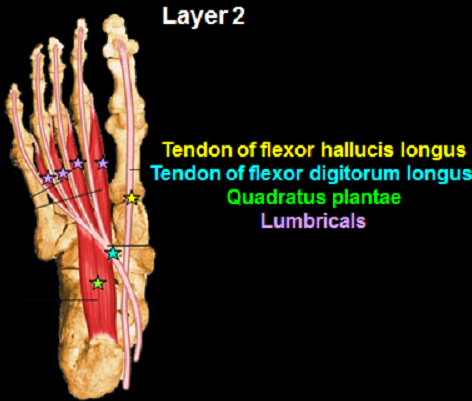 Muscles of the sole
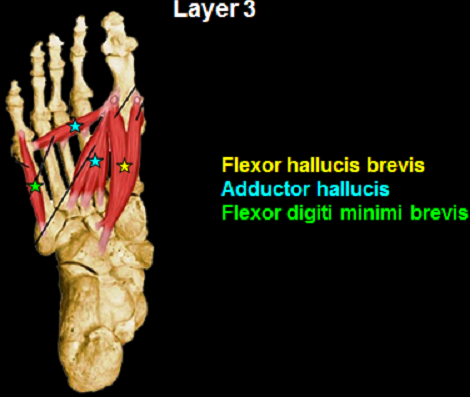 3rd layer: 3 muscles
1-flexor hallucis brevis
Flex the M/P joint of the big toe
2-adductor hallucis
Adduct the big toes
3-flexor digiti minimi brevis:
Flex the M/P joint of the little  toe
Muscles of the sole
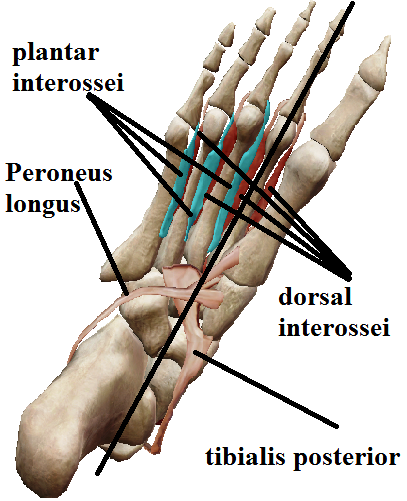 4th layer:2tendons &2 muscles
1- Peroneus longus:
2- Tibialis post. :
3-planer interossei : 
Adduct the toes 3-5 
toward the axis of the 2nd toe  PAD
4-dorsal interossei :
Abduct the toes 2-4 
toward the axis of the 2nd toe  DAB
NERVES of THE SOLE
MEDIAL PLANTAR NERVE
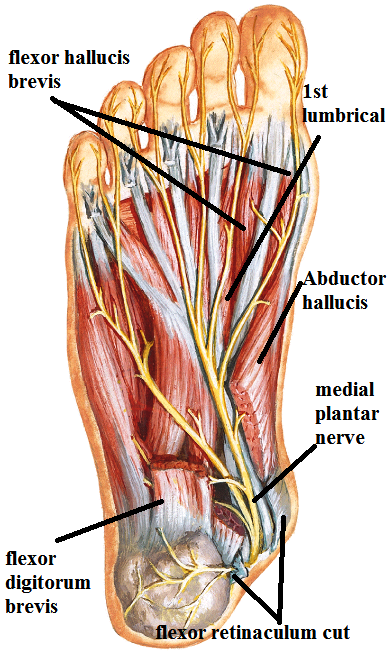 O.: - a terminal br. of post. tibial nerve.
      -deep to flexor retinaculum
C & r: (runs with the artery on its medial side)
- pass deep to abductor hallucis
-then ( ) abductor hallucis  & flexor digi. Brevis
branches:
Cutaneous:
Medial 2 /3 of sole
plantar surface of medial 3 1/2 toes
 N.B: medial plantar n. 
has similar distribution as median n. in hand
Muscular
1-(1st layer) abductor hallucis & flexor digitorum brevis
2-(2nd layer) 1st lumbrical
3-(3rd layer) flexor hallucis brevis
Lateral plantar nerve
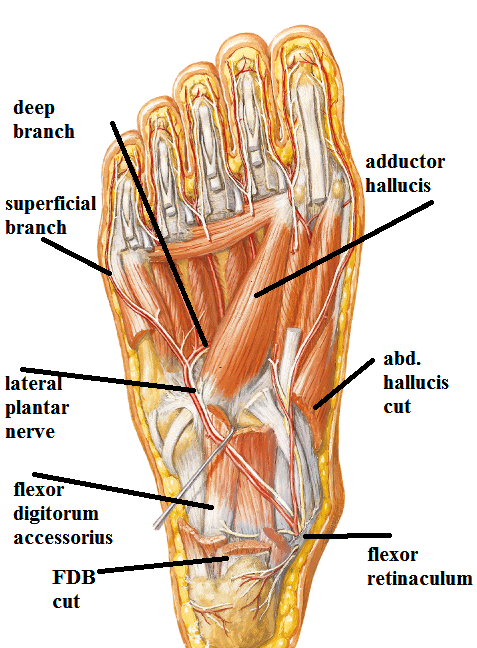 O.: 
- a terminal branch of post. tibial nerve
-deep to flexor retinaculum
C & r:(runs with the artery on its lateral side)
-Pass deep to abductor hallucis.
-then deep to flexor digitorum brevis
 i.e. ( ) FDB & flexor digitorum accessories to base of 5th metatarsal where it divide into superficial & deep brs
-the deep br. runs medially 
between the 3rd layer (adductor hallucis)
 and the 4th layer 
(tendons of peroneus longus & tibialis post.)
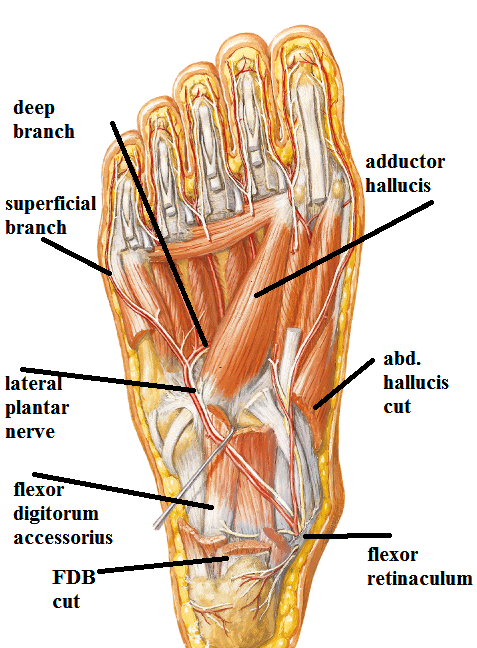 Lateral plantar nerve
branches : 
اجمالا هيدى باقى الجلد  و باقى العضلات 
Cutaneous:
Skin of lateral 1 /3 of sole
skin of plantar surface of lateral 1 ½ toes
Muscular
-abductor digiti minimi
-Flexor digitorum accessories
-lateral 3 lumbricals
-flexor digiti minimi brevis
- adductor hallucis
-all interossei
Cutaneous innervation of the foot
CUTANOUS INNERVATION OF SOLE
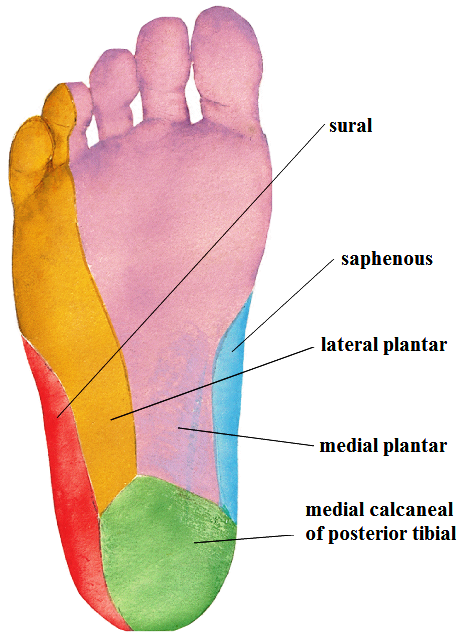 1- lateral 1 /3  from lateral plantar nerve
2- medial 2 /3 from medial plantar nerve
3-medial side of heel
 from medial calcaneal of posterior tibial
4- medial border from saphenous nerve
5- lateral border from sural nerve
CUTANOUS INNERVATION OF dorsum
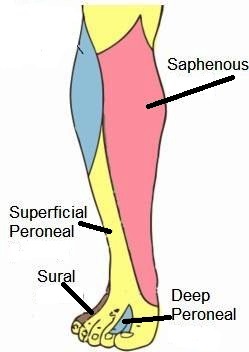 all the dorsum of foot and toes is supplied by 
  Superficial peroneal nerve except 
1-medial side of dorsum 
till head of 1st metatarsal (by saphenous) 
2-adjacent side of 1st & 2nd toes
 (by deep peroneal) 
3-lateral side of dorsum of foot & little toe
 (by sural)
THANQ